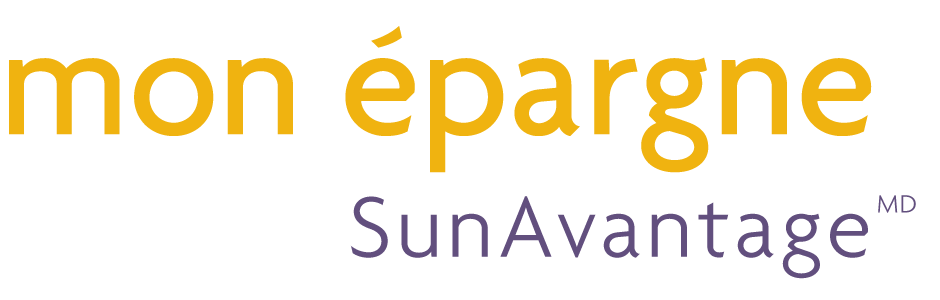 Votre régimecollectifau travail
Un régime de conservation de l'effectif abordable destiné à vos employés.
Un régime de conservation de l'effectif abordable destiné à vos employés.
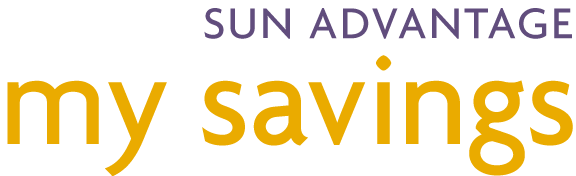 [Speaker Notes: Merci encore une fois de prendre le temps de discuter un peu de mon épargne – votre régime collectif au travail.
 Je vais vous présenter les principales caractéristiques et les principaux avantages du régime. Si vous avez des questions au cours de la présentation, n'hésitez pas à m'interrompre.]
Ordre du jour
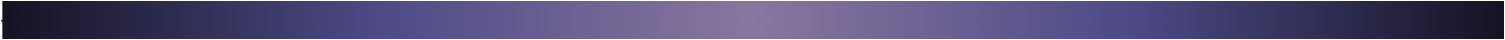 Pourquoi offrir un régime collectif d'épargne
Pourquoi choisir la Financière Sun Life
Présentation de «mon épargne»
Valeur pour le promoteur de régime/le participant
REER et CELI
Fonds
Options de placement
Conclusion
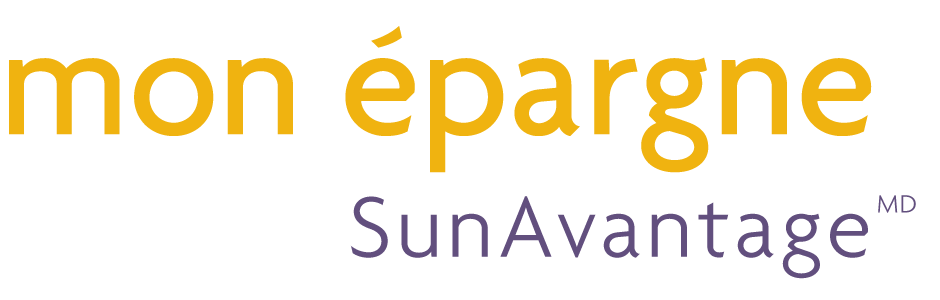 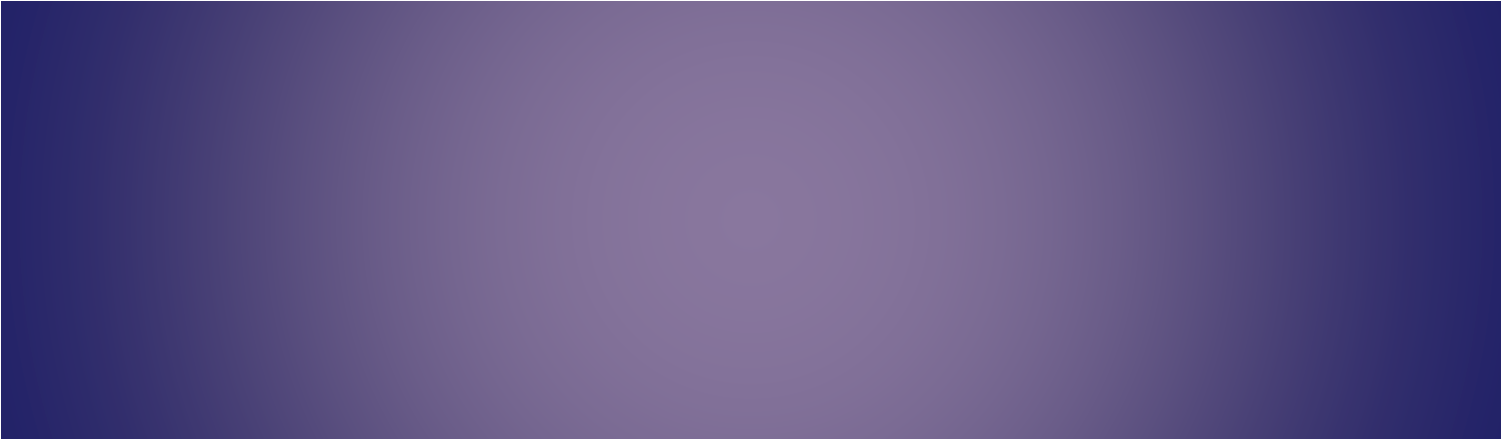 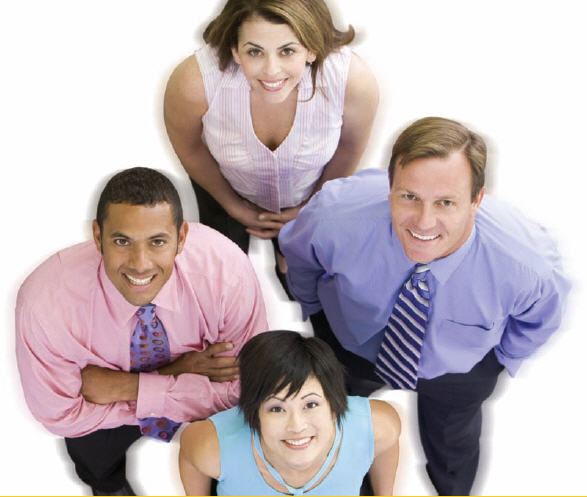 Votre équipe constitue votre avantage concurrentiel
Pourquoi offrir unrégime collectif d’épargne?
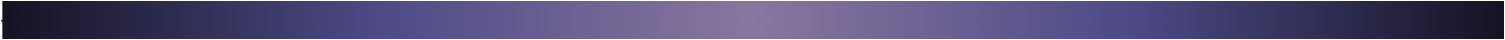 Tout le monde a un rêve
Un régime d'épargne aide à le réaliser
Un outil pour attirer et conserver les employés
Il démontre que vous vous préoccupez de l'avenir de vos employés
Aucun coût pour le promoteur  
Ils cotisent comme bon leur semble
[Speaker Notes: Avant de vous donner un aperçu de ce régime en particulier, je veux souligner les avantages qu'il y a à offrir un régime d'épargne - pour vous et vos employés.
 D'abord, il s'agit d'un moyen simple d'aider les employés à épargner pour la retraite et pour d'autres objectifs. Tout le monde doit épargner pour l'avenir, et le mode de prélèvement automatique des cotisations salariales permet aux employés de s'assurer que l'argent leur revient en premier lieu – et souvent l'argent qu'ils mettent de côté ne leur manque pas tant que ça.
 Ensuite, il s'agit d'un avantage qui s'ajoute à leur chèque de paie; il présente donc une valeur perçue élevée. Il peut vous aider à attirer de nouveaux employés – particulièrement ceux qui viennent d'autres employeurs offrant déjà un régime – et à les conserver, étant donné qu'il s'agit d'un avantage supplémentaire sur lequel ils vont compter à l'avenir. 
 Il montre également à vos employés que vous avez à coeur leur avenir et que votre relation va plus loin qu'une simple relation employeur-employé. Cet avantage est souvent négligé, mais il peut grandement contribuer à améliorer la relation.
 De plus, ces régimes peuvent être mis en place sans que cela ne vous coûte un sou. Et bien sûr, étant vous-même un employé, vous pouvez profiter pleinement des frais de gestion de placements peu élevés et de la commodité du régime.
 Finalement, n'oubliez pas que vous pouvez cotiser au REER de vos employés comme bon vous semble; même si vous ne disposez peut-être pas de la somme nécessaire pour verser une cotisation maintenant, cela ne doit pas vous empêcher de mettre en place ce régime pour vos employés, parce que vous pouvez choisir de verser des cotisations patronales au REER des employés plus tard selon le taux de cotisation qui vous convient. C'est un avantage important – il vous permet de faire croître votre entreprise et d'offrir à vos employés une option de rémunération autre que les augmentations de salaire.
 REMARQUE :  Le participant cotise directement au CELI au moyen de prélèvements bancaires automatiques. Les employeurs apprécieront ne pas avoir à s'occuper du versement des cotisations CELI des participants; les retenues sur salaire sont en effet simplifiées étant donné qu'ils n'ont pas à déduire de sommes avant impôt (REER) et après impôt (CELI).]
Pourquoi choisir la Financière Sun Life?
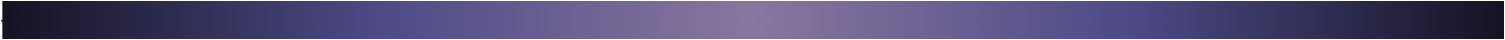 Premier assureur en importance en matière de services de régimes collectifs de retraite 
Principes fondamentaux qui nous guident :
Les personnes
Le partenariat
La passion
La performance
[Speaker Notes: LES PERSONNES
 Traiter les gens avec respect
 Être à la disposition des personnes
 Reconnaître la collaboration des personnes et les récompenser
 Accroître nos aptitudes par la formation
LE PARTENARIAT
 Faire preuve d'esprit d'équipe
 Communiquer avec clarté et honnêteté
 Demander et fournir du feed-back
 Apporter des solutions gagnantes
LA PASSION
 Faire preuve d'enthousiasme et de dynamisme
 Avoir une attitude constructive
 Faire preuve de créativité
 Aspirer à l'épanouissement
LA PERFORMANCE
 Assumer ses responsabilités
 Mettre l'accent sur le client
 Innover
 Agir avec rapidité et empressement]
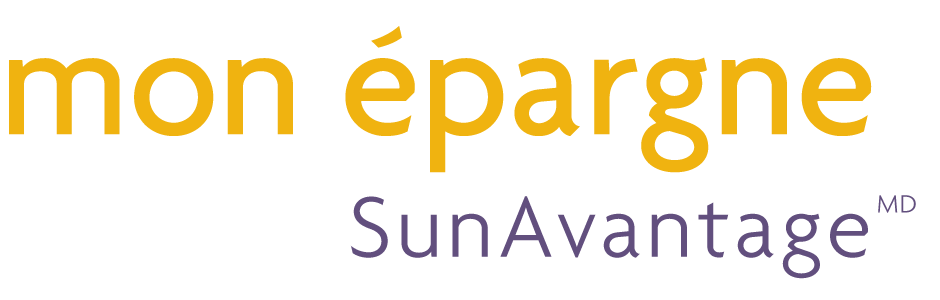 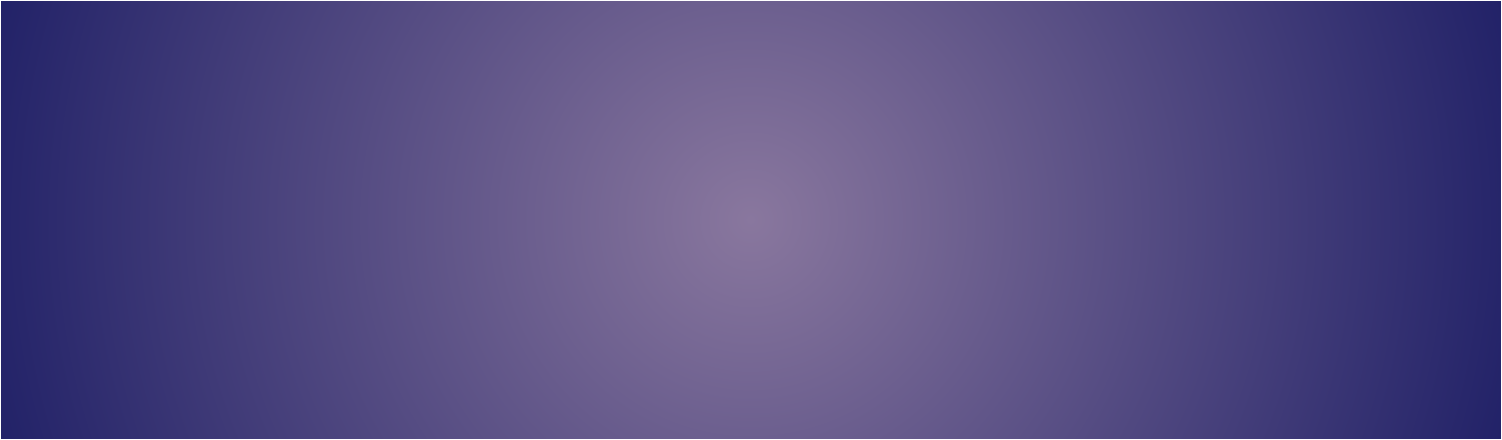 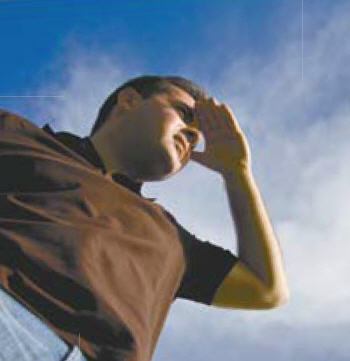 Avec l’expérience vient la compréhension
[Speaker Notes: Nous comprenons bien les besoins des promoteurs de régime et de leurs participants. 
Nous disposons de la plus importante banque de données sur les opérations pour comprendre ce qui fonctionne, dans quelles circonstances et pourquoi.]
Pourquoi le régimemon épargne?
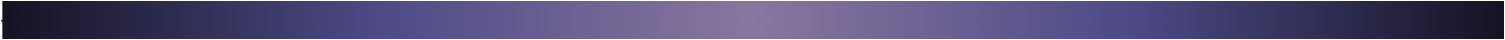 Une gestion sans frais et sans tracas – un régime conçu spécialement pour les petites entreprises
Permet d'épargner pour n'importe quel objectif –comprend un REER et un CELI 
Gamme exceptionnelle d'options de placement présélectionnées
Des frais de gestion des fonds souvent inférieurs à ceux qui sont offerts aux épargnants individuels.
Soutien personnalisé par le conseiller en régimes collectifs
[Speaker Notes: Je parlerai plus en détail de chaque caractéristique dans les diapos suivantes; voici d'abord un aperçu des raisons qui font de ce régime un excellent ajout au programme de votre entreprise.
 Le temps, c'est de l'argent; en plus de vous offrir le régime sans frais, nous l'avons également conçu de sorte que sa gestion soit la plus simple possible et ne requière que peu de temps de votre part.
 Les deux comptes – le REER et le CELI – permettent aux employés d'épargner pour des objectifs à court, moyen et long terme.
 Les employés ont accès à une gamme complète de placements gérés par des gestionnaires réputés, et qui comprend plusieurs fonds offerts exclusivement aux participants des régimes collectifs de la Financière Sun Life.
 Des frais de gestion des fonds souvent inférieurs à ceux qui sont offerts aux épargnants individuels. 
 Si vous avez besoin d'information, je suis toujours à votre entière disposition!]
Produits et minimums?
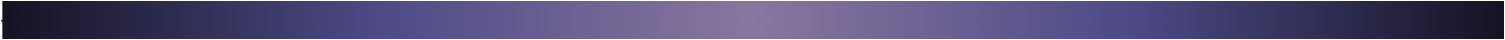 REER/CRI
Produits offerts
REER de conjoint
CELI
Rentrées de fonds minimalesde 10 000 $ par année
Tarification - conditions min.
Minimum de deux participants
Valeur pour lepromoteur de régime
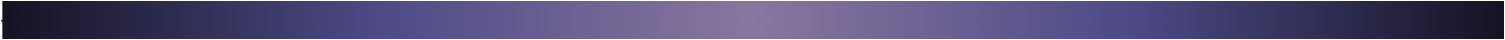 Votre conseiller encourage les employés à participer au régime au moyen de séances de formation.
Vous versez les cotisations prélevées par retenues salariales 	– nous nous occupons du reste
Nous offrons également du soutien aux participants :
Centre de service à la clientèle
Site Web des Services aux participants
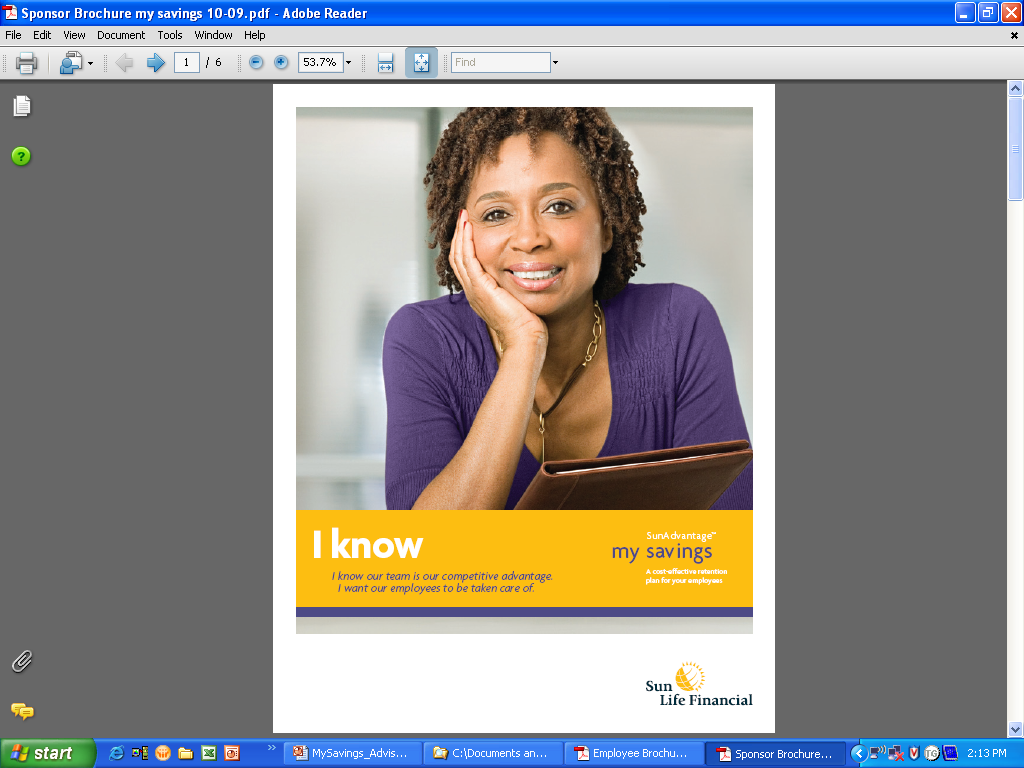 [Speaker Notes: La Financière Sun Life s'occupe de presque toutes les tâches relatives à la gestion quotidienne du régime. Nous créons un dossier de gestion et de placement pour chaque participant et nous en assurons la maintenance, nous traitons les opérations, nous postons les relevés annuels et les feuillets fiscaux, nous communiquons les renseignements à l'Agence du revenu du Canada, et plus encore. 
 Votre rôle consiste à vous assurer que les employés comprennent le régime, à les encourager à y adhérer, puis à verser les cotisations prélevées à chaque période de paie - ce qui ne devrait vous prendre que quelques minutes en ligne. 
 Vos employés profitent également d'un soutien approfondi - par l'entremise du Centre de service à la clientèle et du site Web des Services aux participants - et ils peuvent parler à des représentants professionnels les jours ouvrables s'ils ont besoin d'avoir de l'aide ou des réponses à leurs questions en personne; je suis également à votre disposition.
 Si vous avez des questions ou si vous avez besoin de soutien supplémentaire pour la gestion de votre régime, veuillez communiquer avec moi.]
Services offerts au promoteur
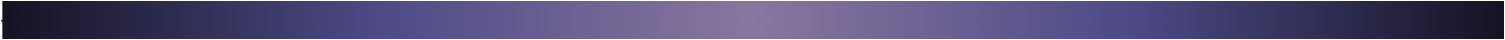 Établissement du régime
Mode de versement des cotisations
Rapports et relevés destinés au promoteur
Gestion administrative
[Speaker Notes: Temps requis pour l'établissement du régime :
Établissement du régime dans les deux semaines suivant la réception d'une demande dûment remplie
Aucune attente; les régimes sont établis rapidement de façon à ce que les promoteurs puissent transmettre les cotisations dès qu'ils sont prêts. 
Mode de versement des cotisations :
Transmission des cotisations au moyen d'un site Web sécurisé
Versement par retrait préautorisé pour le REER
Seuls les employés peuvent cotiser au CELI (les cotisations sont prélevées automatiquement sur leur compte bancaire)
Afin que les cotisations soient déposées rapidement et que cette solution demeure économique, les cotisations sont transmises par voie électronique. 
Rapports et relevés destinés au promoteur :
Relevés mensuels financiers et non financiers en ligne
Accès en tout temps au site des Services aux promoteurs
Accès aux renseignements sur les placements de Morningstar
Grâce au site Web des Services aux promoteurs, les promoteurs peuvent en tout temps verser les cotisations, produire des relevés et trouver des renseignements sur le régime.
Gestion administrative :
Accès à une équipe qui s'occupe spécialement de vous
Accès à des données sur les cotisations salariales
Les promoteurs reçoivent un soutien de qualité de la part du leader en matière de régimes d'épargne collectifs.]
Valeur pour le participant
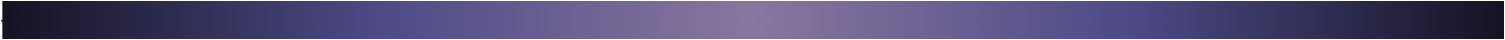 Accès en tout temps à son compte :
Par téléphone, au 1 866 733-8613
Par le site Web interactif, au www.masunlife.ca 
Connaître le solde des comptes
Effectuer des transferts entre les fonds
Affichez fes feuillets et reçus fiscaux
Modifier les directives de placement
Obtenir des renseignements détaillés sur les fonds
Mettre à jour leur désignation de bénéficiaire
Utiliser l'un des nombreux outils de planification financière en ligne
Et plus encore…
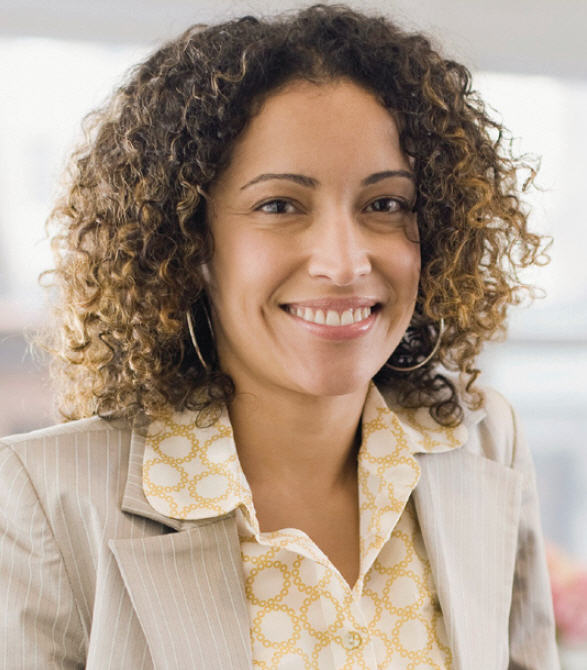 [Speaker Notes: Les employés peuvent gérer leur compte en ligne. Le site Web des Services aux participants leur est accessible 24 heures sur 24 et 7 jours sur 7. Ils peuvent également obtenir des renseignements sur leur compte par l'intermédiaire du système téléphonique automatisé ou en parlant directement à un représentant des Régimes collectifs de retraite au Centre de service à la clientèle, les jours ouvrables entre 8 h et 20 h, heure de l'Est.]
Services offerts aux participants
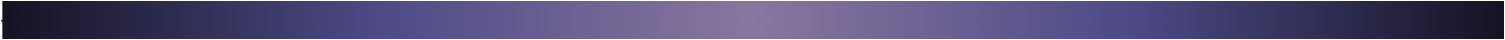 Inscription expressdes participants
Bienvenue à mon épargne!
Relevés des participants
Accès en tout temps
[Speaker Notes: Inscription :
Nous offrons un processus d'inscription simplifié, appelé «inscription express», qui facilite la tâche aux participants. Les participants n'ont aucune directive de placement à donner au cours du processus d'inscription. Ils n'ont que quelques renseignements personnels de base à fournir pour ouvrir leur compte, ce qui accélère leur inscription au régime. Initialement, les cotisations salariales sont affectées par défaut à des options de placement temporaires. Le fonds par défaut du REER est le Fonds distinct Granite Financière Sun Life dont la date d'échéance se situe juste avant le 65e anniversaire du participant. Le fonds par défaut du CELI est le Fonds distinct indiciel d'obligations Financière Sun Life. Ces fonds représentent des solutions de placement temporaires au moment de l'inscription, et les participants sont invités à évaluer différentes options de placement en fonction de leur profil de tolérance au risque. 
Bienvenue :
Après son inscription au régime, le participant reçoit une lettre de bienvenue qui renferme les renseignements dont il a besoin pour accéder au site Web des Services aux participants. Dès qu'il a accès au site des Services aux participants, le participant peut utiliser les outils de planification de la retraite et le questionnaire Profil de tolérance au risque, il peut obtenir des renseignements détaillés sur les options de placement qui lui sont offertes et il peut modifier ses directives de placement quand bon lui semble. En accédant aux outils de planification de la retraite et en consultant les renseignements sur les placements sur le site Web, les participants réduisent la quantité de papier qu'ils reçoivent au moment de leur inscription, sans compter qu'ils disposent toujours des renseignements les plus à jour.
Relevés et rapports :
Les relevés du participant lui sont postés à la maison au mois de décembre de chaque année. Le participant peut consulter le solde de son compte toute l'année sur le site des Services aux participants et un deuxième relevé en ligne est accessible au mois de juin. Les membres peuvent également choisir l’option <<relevés sans papier>> sur le site masunlife.ca. Ils reçoivent alors des avis électroniques lorsque des relevés sont disponsibles en ligne.
Gestion administrative :
Le participant a accès à son compte en tout temps :
•  Par le site Web interactif, au www.mysunlife.ca 
•  Il peut appeler à notre centre d'appels de premier plan, au 1 866 733-8613 :
           > Il pourra ainsi parler directement à un représentant des Régimes collectifs de retraite, les
              jours ouvrables entre 8 h et 20 h, heure de l'Est.
           > Il peut utiliser le système téléphonique automatisé en tout temps.]
Le participant a le choixentre deux comptes
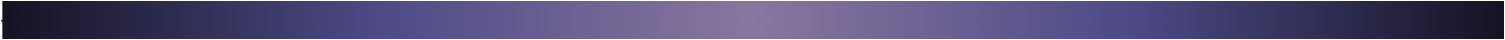 REER collectif
CELI
Les cotisations ne sont pas déductibles du revenu, mais l'épargne est à l'abri de l'impôt
Possibilité de cotiser jusqu'àconcurrence du plafond de cotisation au CELI
Retraits non imposables et possibilité de verser de nouveau les sommes retirées 
Idéal pour tous les objectifs d'épargne
Épargne déductible du revenu
Revenus de placement à l'abri de l'impôt
Possibilité de cotiser jusqu'à concurrence du plafond de cotisation au REER
Les retraits sont assujettis à des retenues à la source
Idéal pour épargner en vue de la retraite
[Speaker Notes: Le régime mon épargne comprend à la fois un REER collectif et un CELI. Ces comptes constituent pour vos employés des moyens très efficaces d'épargner pour des objectifs à court et à long terme. 
 Le REER collectif permet de verser des cotisations par retenues salariales avant impôt; ainsi les employés profitent d'un avantage fiscal immédiat chaque fois qu'ils cotisent au régime. Ils peuvent verser des cotisations jusqu'à concurrence de leur plafond de cotisation au REER chaque année. Les revenus de placement et les cotisations étant entièrement à l'abri de l'impôt jusqu'à leur retrait, c’est une solution idéale pour épargner en vue de la retraite.
 Le CELI collectif ne permet pas de bénéficier d'économies d'impôt immédiates, mais il constitue un instrument d'épargne à usages multiples dans lequel tous les revenus de placement sont à l'abri de l'impôt. Les retraits du CELI n'étant pas imposables – et puisque les participants peuvent redéposer les sommes retirées sans pénalité dans une année ultérieure, il peut constituer un moyen idéal d'épargner pour n'importe quel objectif. Le premier retrait du CELI effectué au cours de l'année civile ne comporte pas de frais.  Chaque retrait supplémentaire effectué au cours de l'année donnera lieu à des frais de 25 $ 
 La simplicité de ces produits fait en sorte que vos employés comprennent facilement la valeur de ces comptes d'épargne, et vous garantit une gestion sans tracas.]
Frais modiques
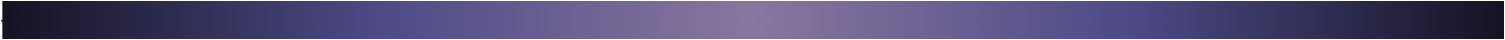 L'achat en bloc par l'entremise d'un régime collectif permet de réaliser des économies d'échelle sur les frais de gestion des fonds
Des frais de gestion des fonds souvent inférieurs à ceux qui sont offerts aux épargnants individuels.


L'épargne peut vraiment fructifier avec le temps
[Speaker Notes: La somme que vous et vos employés économiserez sur les frais en investissant par l'entremise d'un régime collectif plutôt qu'en tant qu'épargnant individuel constitue un avantage clé du régime. 
 Des frais de gestion des fonds souvent inférieurs à ceux qui sont offerts aux épargnants individuels. 
 La différence peut sembler minime, mais laissez-moi vous montrer ce que cela représente à long terme…]
Frais modiques
Frais de gestion de 1,70 %
Frais de gestion de 2,20 %
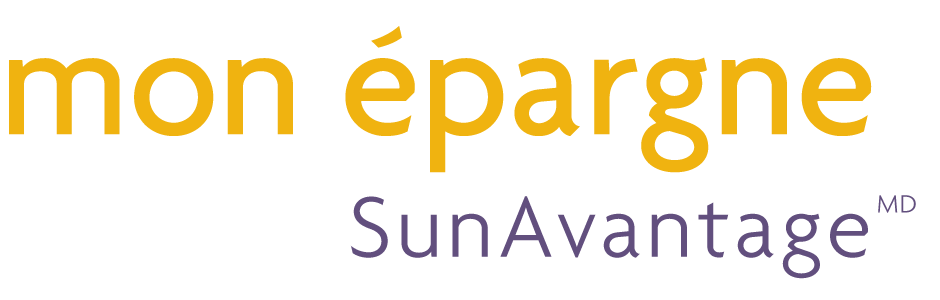 Croissance d'un placement de 50 000 $ à un taux de 5,75 %
[Speaker Notes: Dans cet exemple, un employé dispose d'un montant de 50 000 $ et obtient un rendement annuel moyen de 5,75 %.
 La différence entre les frais de gestion des fonds peut sembler minime (1,70 % contre 2,20 %), moins de 1 %, mais l'économie réalisée est néanmoins significative à mesure que le temps passe. 
 Dans cet exemple, l'employé épargnerait 15 000 $ de plus sur une carrière de 25 ans, simplement en investissant au titre du régime plutôt que dans des fonds offerts au détail. L'avantage pour les employés est donc bien réel en matière d'épargne à long terme.]
Vaste gammed'options de placement
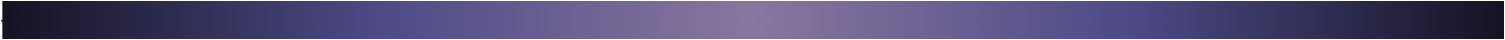 Gestionnaires de placements réputés
Beaucoup de fonds sont offerts exclusivement aux participants  des régimes collectifs de la Financière Sun Life
Séries de portefeuilles préétablis OU option Constituez votre propre portefeuille
[Speaker Notes: Les employés peuvent faire leur choix parmi une vaste gamme d'options de placement pour placer leur épargne.
 Les employés ont notamment accès à des options «portefeuille préétabli», dans lesquelles ils choisissent seulement un portefeuille conçu pour offrir une solution de placement «clé en main». 
 Vos employés ont également accès à des fonds adaptés aux étapes de la vie ou à des fonds axés sur une date d'échéance qui sont structurés de manière à ce que leur échéance coïncide avec un événement important de la vie (comme le départ à la retraite); la composition de leur actif est rajustée automatiquement au fur et à mesure que vous approchez de votre objectif. 
 De plus, les employés qui préfèrent constituer leur propre portefeuille peuvent choisir parmi fonds distincts et 3 fonds garantis pour créer un portefeuille diversifié qui correspond à leur profil d'épargnant.
 Les fonds Offert par mon épargne SunAvantage sont des fonds distincts. Les fonds distincts sont offerts par les compagnies d'assurance et leur actif est conservé à part de l'actif général de la compagnie. Contrairement aux fonds distincts offerts aux particuliers, les fonds offerts dans le cadre d'un régime collectif ne comportent ni garantie au décès ni garantie à l'échéance.]
Vaste gammed'options de placement
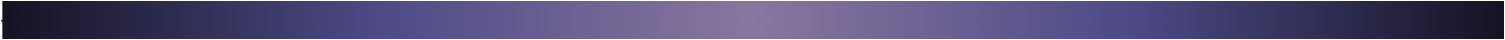 Choisissez votre portefeuille à partir des catégories d'actif suivantes :
Solutions «portefeuille préétabli» exclusives
CIQG
Fonds garantis
(1 an, 3 ans, et 5 ans)
Titres à revenu fixe
 Actions canadiennes
 Actions américaines 
 Actions internationales
 Actions mondiales
 Fonds d’actifs réels
Fonds Granite axés sur une date
  d'échéance
Fonds GraniteMD - axés sur une date d'échéance
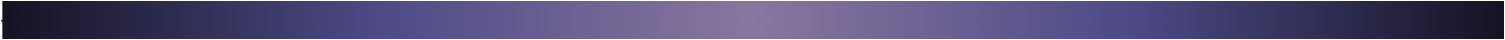 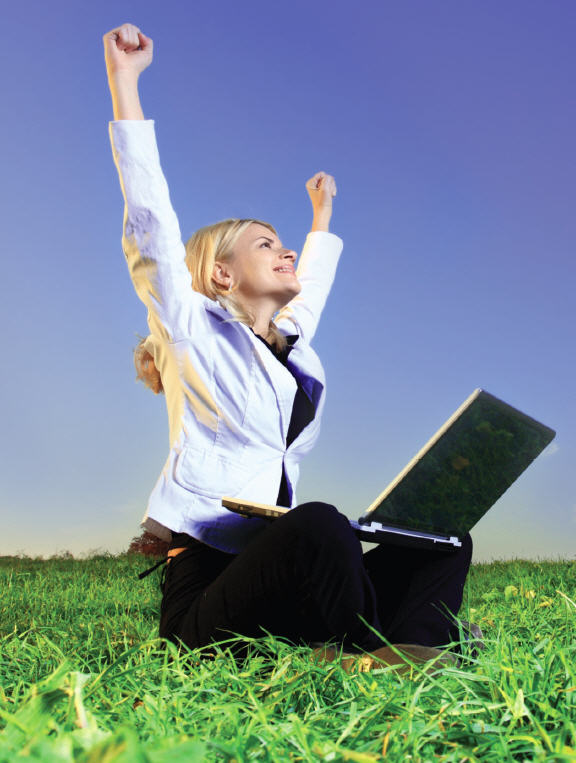 Quand le participant a-t-il besoinde son argent? 
	Solutions préétablies – la répartition	du fonds est rééquilibrée au fil du temps. 
	Solution multigestionnaire
	Frais
	Les gestionnaires sélectionnés :
affichent un rendement supérieur à long terme;
ont des compétences reconnues en ce qui touche leur catégorie d'actif ou leur style de placement.
[Speaker Notes: Les Fonds distincts Granite axés sur une date d'échéance ont pour objectif de devancer leurs indices de référence respectifs sur une période de quatre ans. Une combinaison de méthodes d'analyse a été utilisée pour sélectionner des gestionnaires :
 qui affichent un rendement supérieur à long terme; 
 ont des compétences reconnues en ce qui touche leur catégorie d'actif ou leur style de placement. 

Les fonds sont constitués en fonction d’une date d'échéance précise – le départ à la retraite, par exemple – et la répartition de leur actif varie automatiquement avec le temps. À mesure que la date d’échéance du fonds approche, la répartition de l’actif est modifiée. Plus précisément, la proportion de titres à risque élevé (tels que les actions) diminue et la proportion de titres à faible risque (comme les titres à revenu fixe) augmente à mesure que l'échéance du fonds s'approche.

Les frais de gestion de placements des Fonds axés sur une date d'échéance Granite sont moins élevés que ceux des Fonds Repère. Toutefois, les Fonds Granite n'offrent pas la garantie des Fonds Repère mentionnée précédemment.]
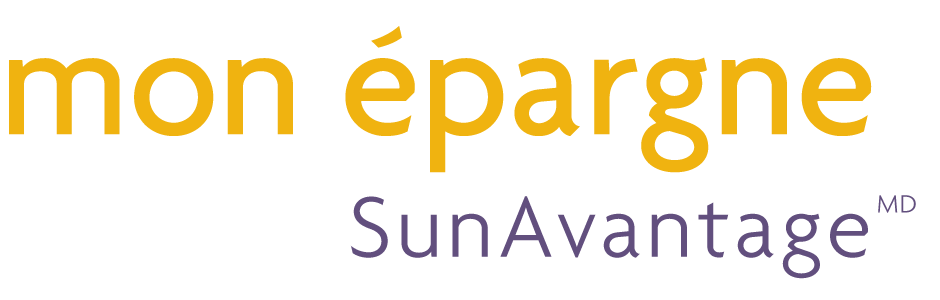 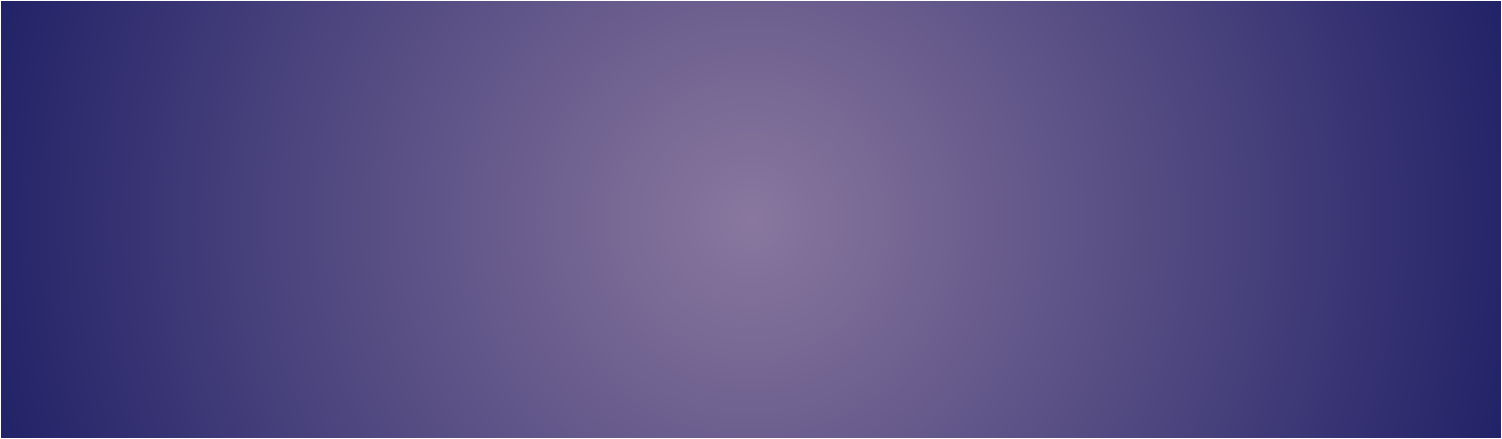 Tout le monde n’apas la même toléranceau risque aux différentes étapes de sa vie…
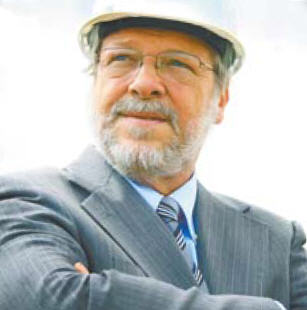 La diversification
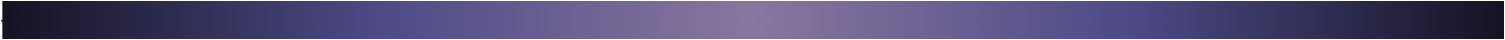 L'actif des fonds Granite est diversifié selon :
le style de gestion – gestion axée sur la croissance et sur la valeur, gestion active et passive
la catégorie d'actif – liquidités, titres à revenu fixe et actions
la répartition géographique – actions canadiennes, américaines et internationales
la devise – diminution du risque de change lié au dollar américain
[Speaker Notes: Aucun style de placement, aucune catégorie d'actif ni aucune région géographique n'obtient d'excellents résultats année après année.]
Établissement d’un régime
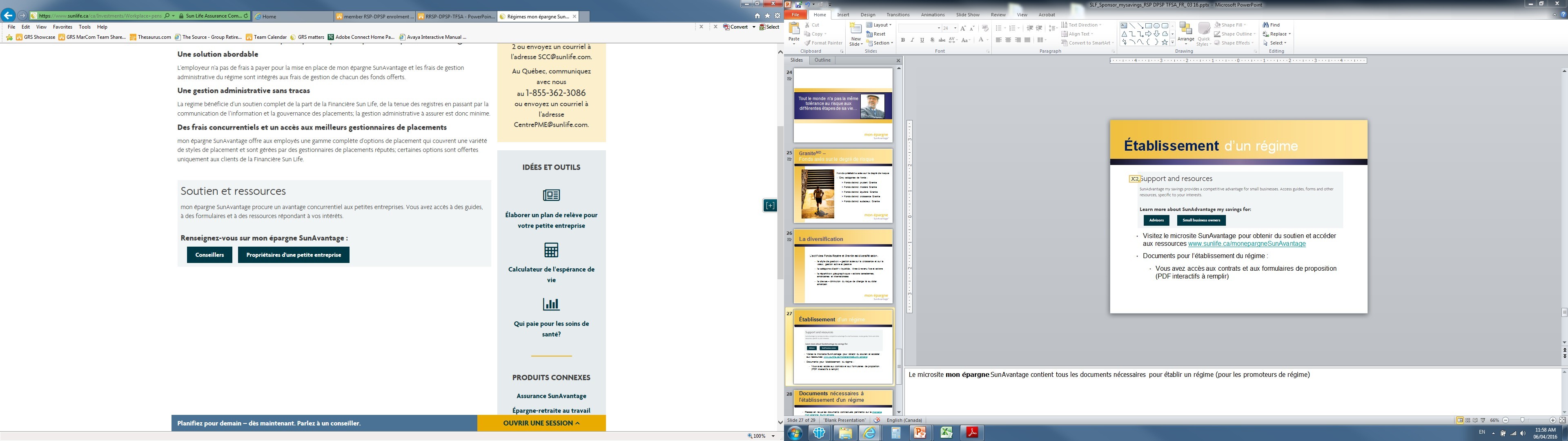 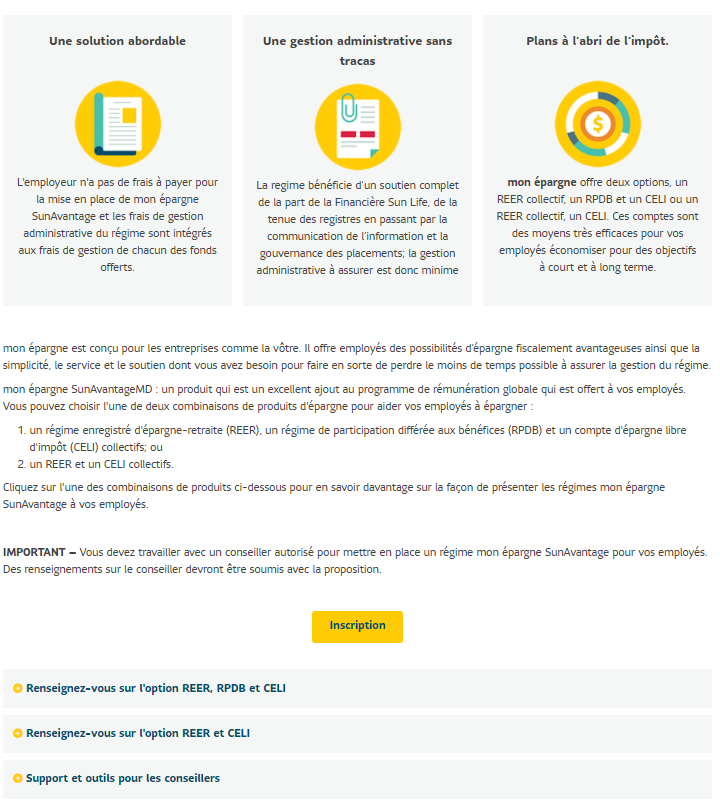 Visitez le microsite SunAvantage pour obtenir du soutien et accéder aux ressources www.sunlife.ca/monepargneSunAvantage
Documents pour l’établissement du régime : 
Vous avez accès aux contrats et aux formulaires de proposition
[Speaker Notes: Le microsite mon épargne SunAvantage contient tous les documents nécessaires pour établir un régime (pour les promoteurs de régime)]
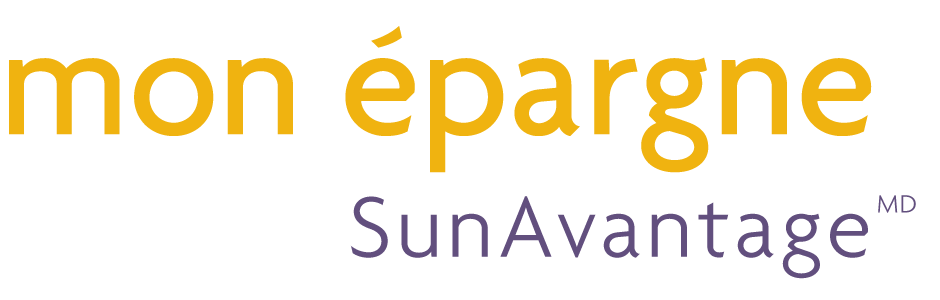 Obtenez un avantage concurrentiel.
[Speaker Notes: Pour toutes les raisons que je viens d'évoquer, mon épargne peut offrir à vos employés un avantage précieux tout en vous donnant l'occasion d'obtenir un important avantage concurrentiel.
Avez-vous des questions au sujet du régime?]